06/10/2017
Microscopie et localisation
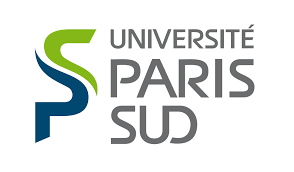 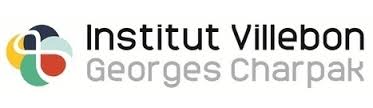 Microscopie confocale Fonctionnement
Echantillon marqué
Laser
Excitation
Emission
Image
1
Microscopie confocaleAvantages & inconvénients
Avantages :  

Images nettes

Reconstruction 3D rapide 

Travailler sur du matériel vivant 

Possible de suivre le devenir d’une molécule au cours du temps
Inconvénients : 

Faible résolution temporelle 

Nombreux paramètres à régler 

Choix du fluorochrome limité 

Coût du microscope
2
Microscopie électronique à balayage (MEB)Technique
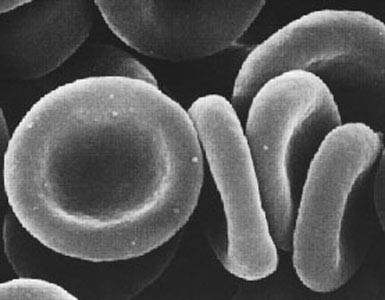 Haute résolution
Surface de l’échantillon
Observation d’hématies en MEB
Interactions électrons-matières
3
Microscopie électronique à balayage (MEB)Avantages & inconvénients
Avantages :  

Images  haute résolution 

Identification rapide des éléments

Bonne profondeur de champ
Inconvénients : 

Permet seulement de voir l’extérieur d’une cellule, organe ou organisme

Coût du microscope

Risque d’abîmer l’échantillon
4
Microscopie électronique à Transmission (Met) Technique
Faisceau d’électrons
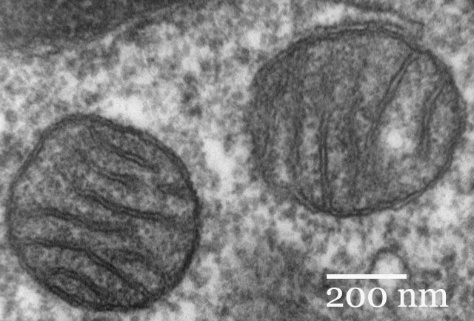 Echantillon mince
Interactions électrons-échantillon
Observation de mitochondries 
de cellules musculaires en MET
Images généralement peu explicites
5
Microscopie électronique à Transmission (Met)Avantage & inconvénients
Avantage :  

Observation de l’intérieur d’une cellule ou d’un organite
Inconvénients : 

L’échantillon est une coupe très fine
 
Nécessite un appareillage spécifique

Coût du microscope
6
Hybridation in situTechnique
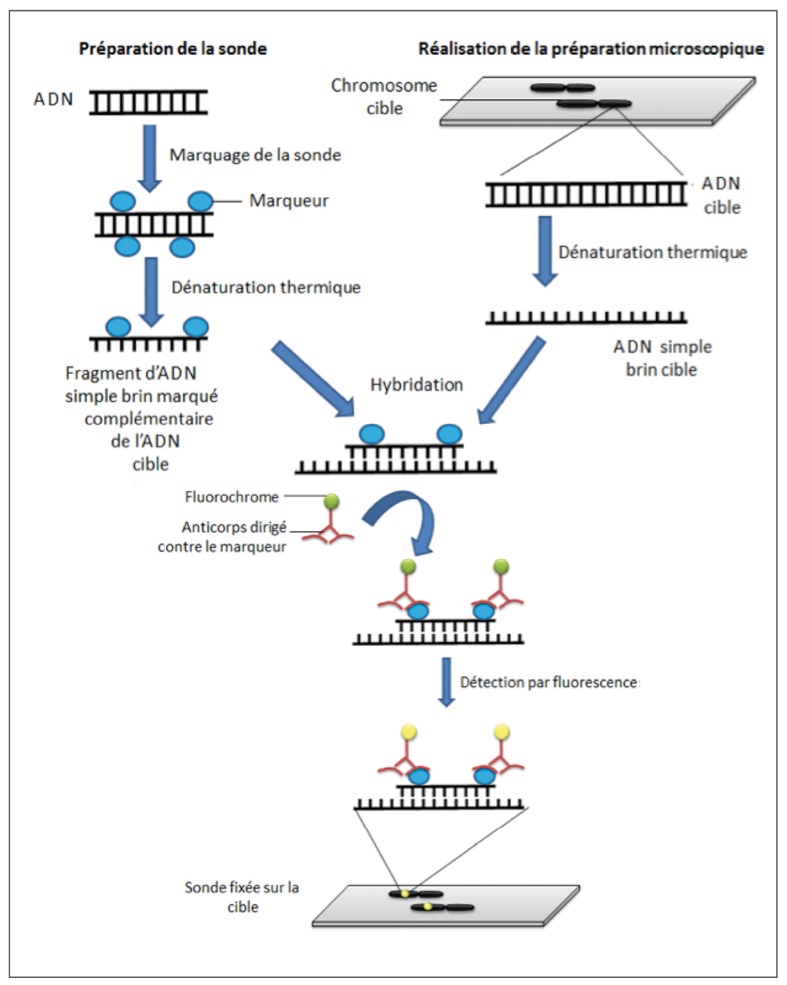 Mettre en évidence et localiser des séquences d’acides nucléiques connues
Application : 
Visualisation de la présence d’un gène sur un chromosome
7
Hybridation in situAvantage & inconvénients
Avantage :  

Localisation d’une séquence d’ADN ou d’ARN au sein d’une cellule
Inconvénients :  

Long 

Utilisation d’échantillon fixé

Coupes très fines à réaliser
8
Immunolocalisation (immunofluorescence)Technique
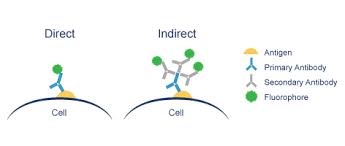 Mettre en évidence et localiser une protéine intracellulaire donnée au sein d’un tissus ou d’une cellule
Microscope à épifluorescence ou confocal
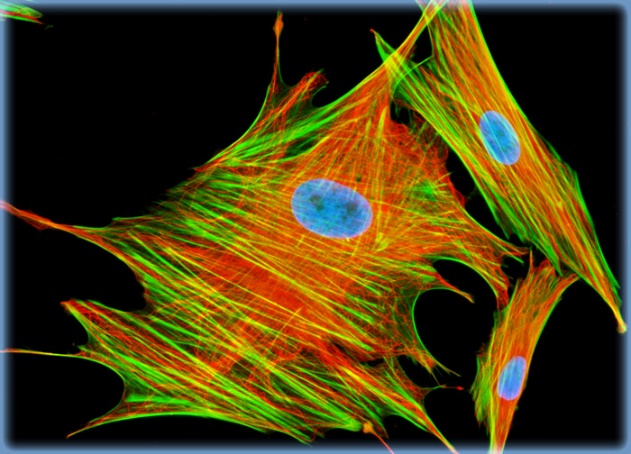 Application : 
Diagnostique médical
Ex: détecter une bactérie
9
Immunolocalisation (immunofluorescence)Avantages & inconvénient
Avantages :  

Réaliser des marquages multiples sur un même échantillon

Rapide et facile d’utilisation

Méthode indirecte : amplification de l’intensité
Inconvénient :  

Possibilité de faux positifs ou faux négatifs
10
BiFCTechnique
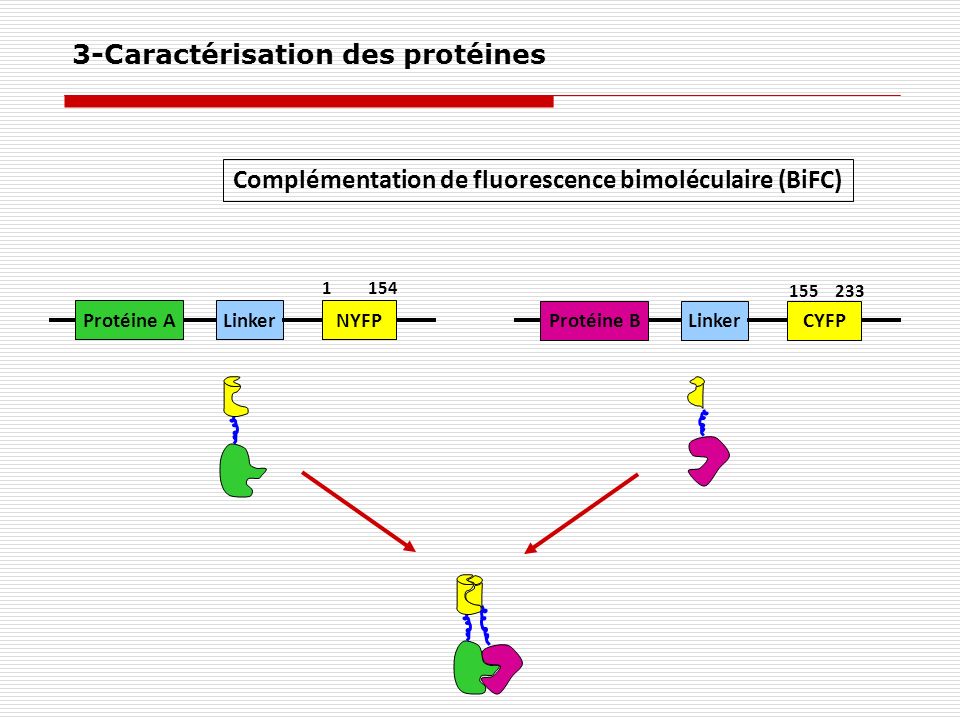 Valider les interactions protéines-protéines
Association de fragments protéines fluorescentes
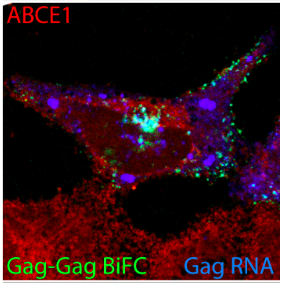 Microscope à épifluorescence
Intensité proportionnelle à la force d’interaction
11
BiFCAvantage & inconvénients
Inconvénients :  

Possibilité d’une faible fluorescence

Irréversible
Avantage :  

Une visualisation directe au sein de la cellule
12